AKTUALNI GEOGRAFSKI PROCESI IN PROBLEMI PO DRŽAVAH
FINSKA
SPLOŠNE ZNAČILNOSTI
Republika
Obala ob Baltskem morju
Po površini na 63. mestu, po številu prebivalcev na 110. mestu med 194 državami sveta
Članica OZN, EU
GEOGRAFSKE ZNAČILNOSTI
Star Baltski ščit in Finska ( Ruska plošča )
4/5 površja prekrivajo morene
Hribovje le na S ( 1324 m )
Razčlenjena obala z zalivi in otočki
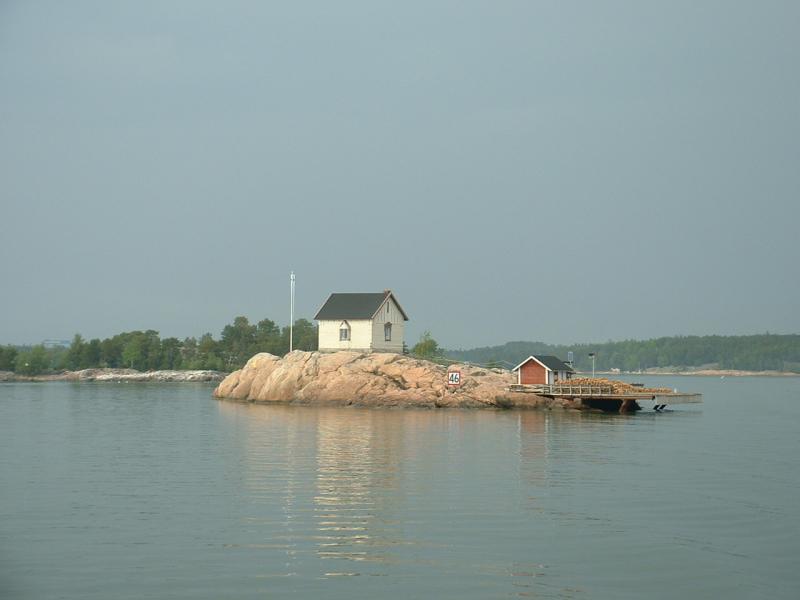 PODNEBJE
Celinsko podnebje
Na J se čuti vpliv JZ oceanskih vetrov
Na S subpolarno podnebje – sneg 4 – 6 mesecev
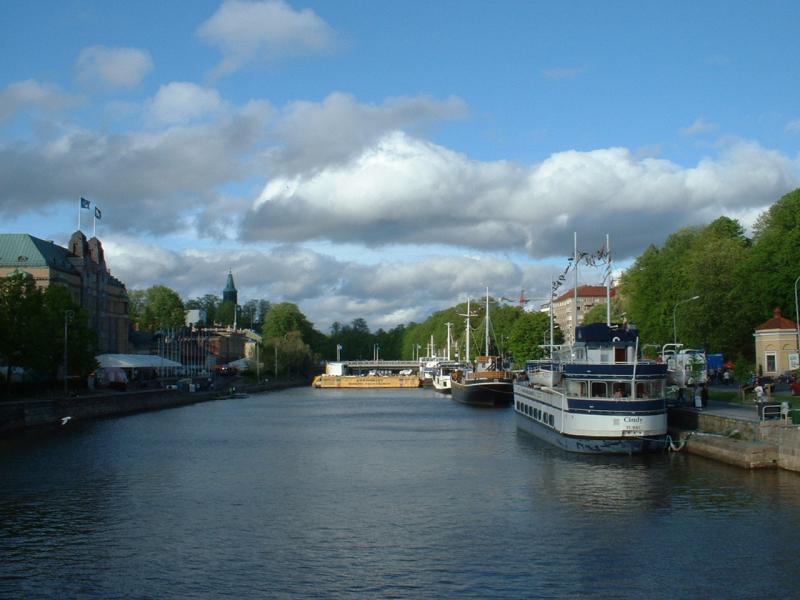 TURKU
VODE
Dežela tisočerih jezer ( 60 000 , 185 000)
Jezerske kotanje so ledeniškega nastankareke so prometna pot, za splavljanje lesa, tudi nekaj HE izrabe
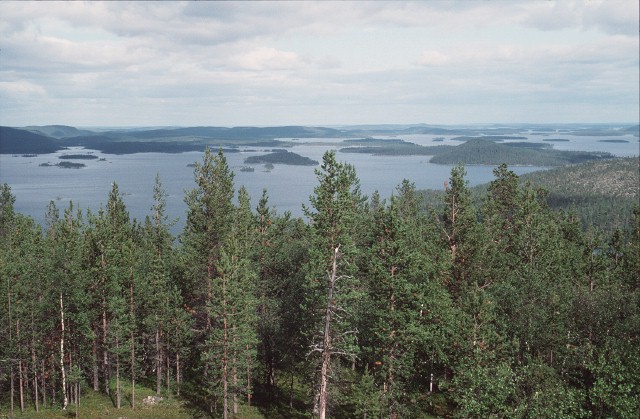 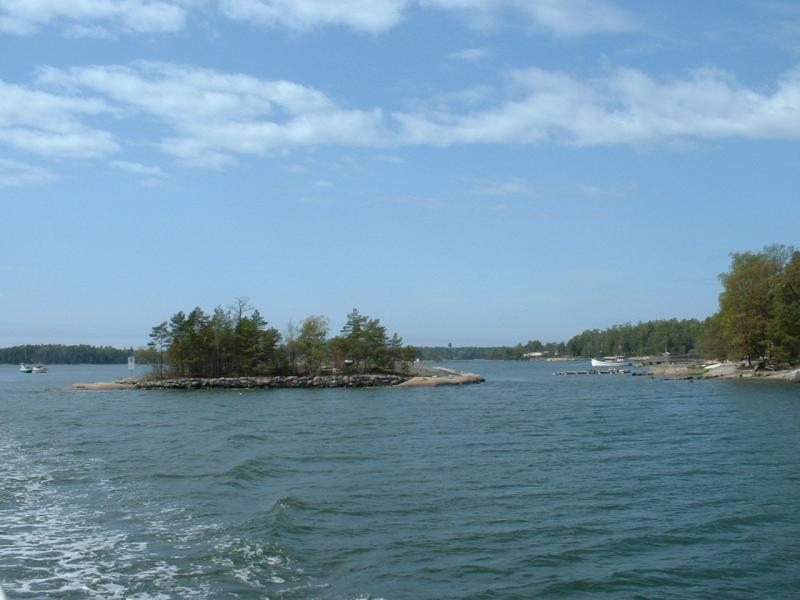 INARI
HELSINKI
RASTJE
Iglasti gozd
Na S tundra
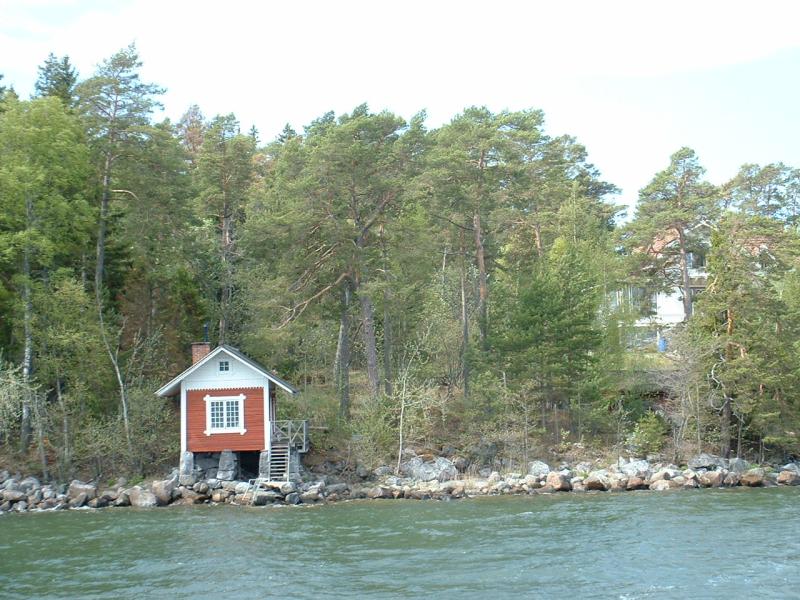 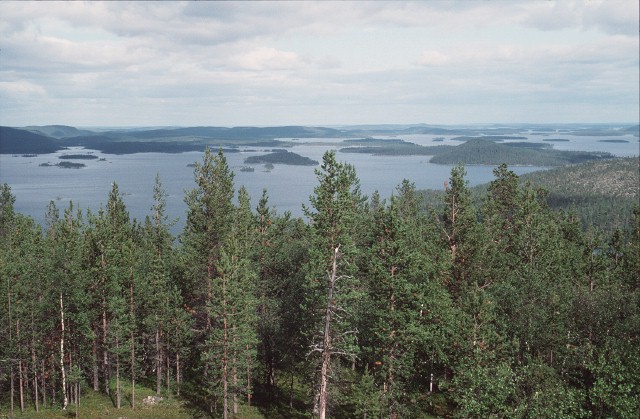 PREBIVALSTVO
92 % Fincev
Ugrofinska jezikovna skupina
Protestanti
2/3 prebivalstva živi na J države
Mestno prebivalstvo 61 %
Število prebivalcev: 5 220 000
Gostota prebivalcev: 15 preb / km2
Glavno mesto: Helsinki – 559 000 preb.
ZGODOVINA
Od 12. stl. močno odvisna od Švedske
1809 personalna unija z Rusijo
1917 neodvisna
1940 pokrajina Karelija pripade SZ
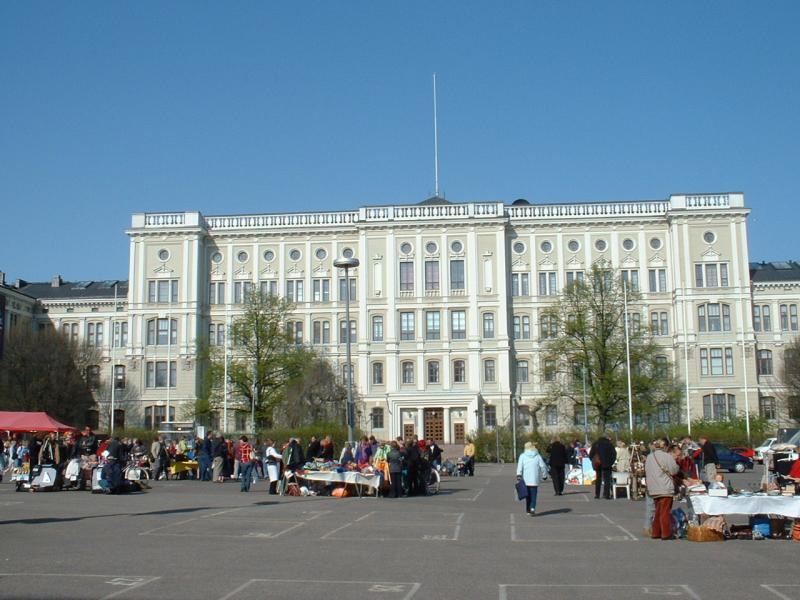 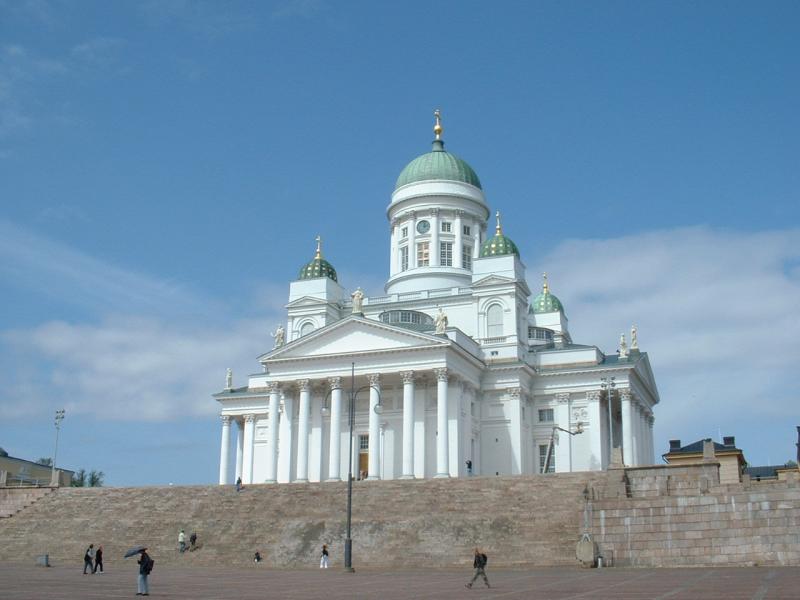 HELSINKI
HELSINKI
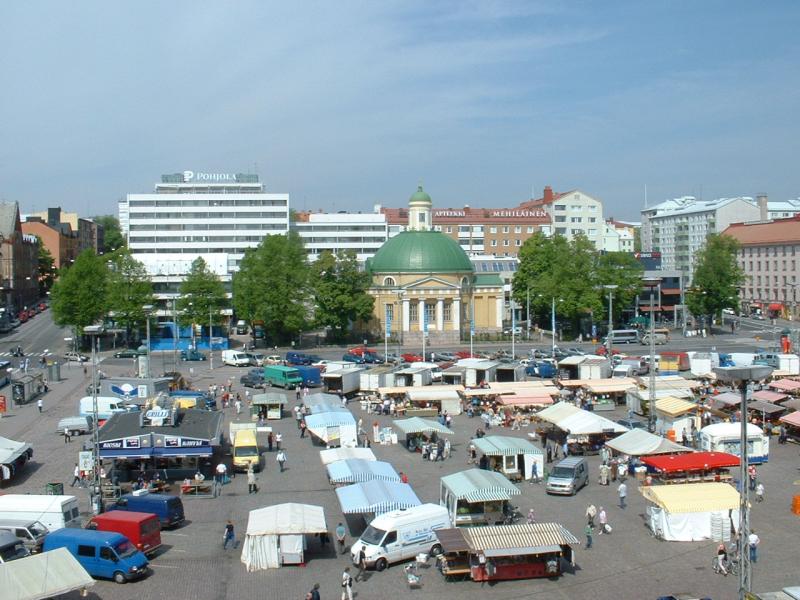 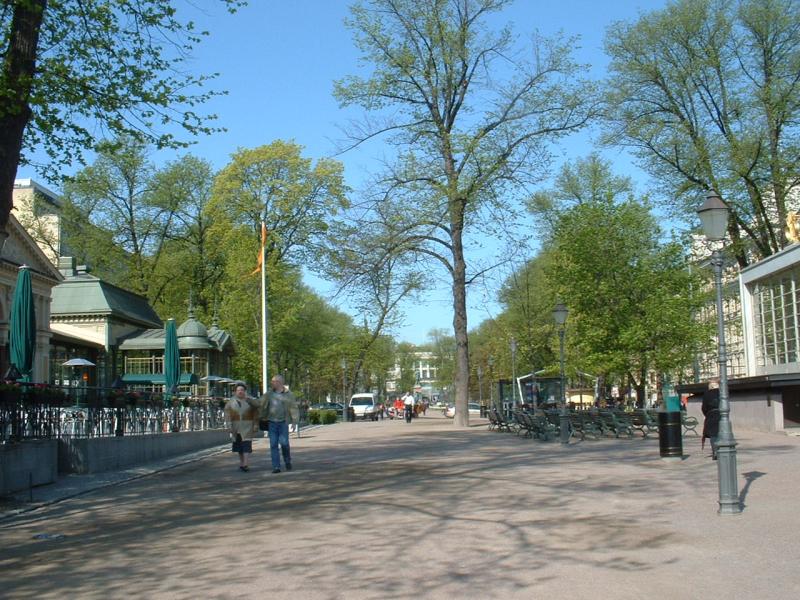 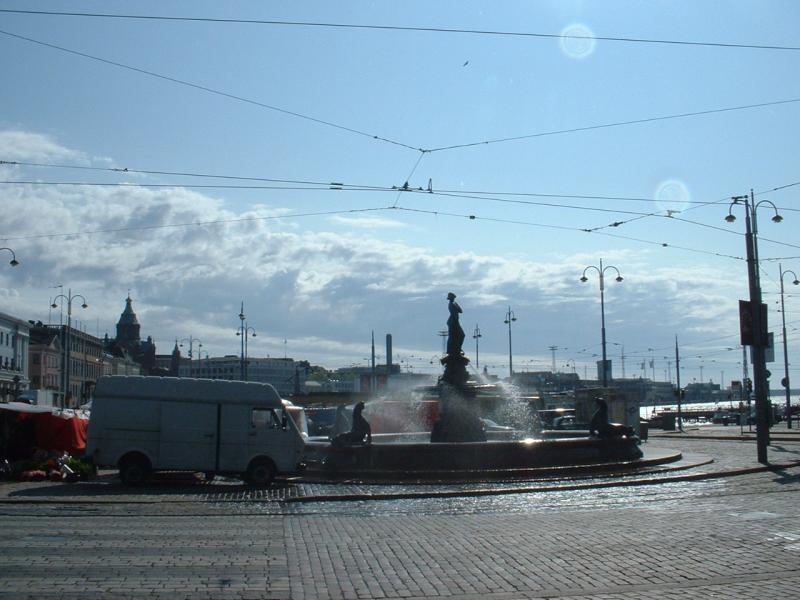 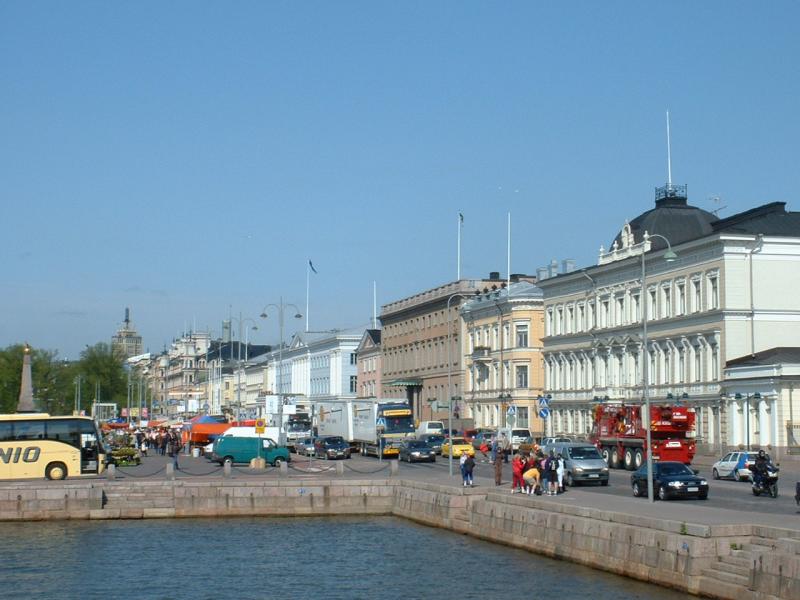 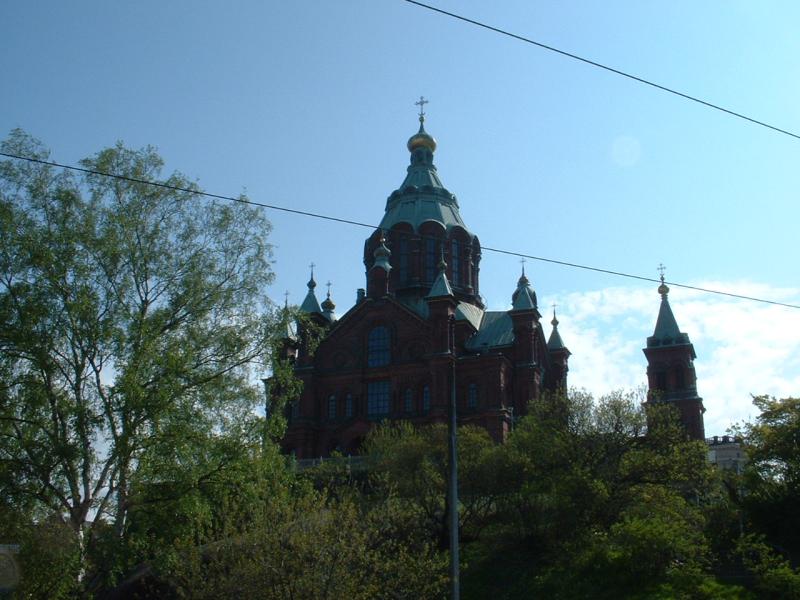 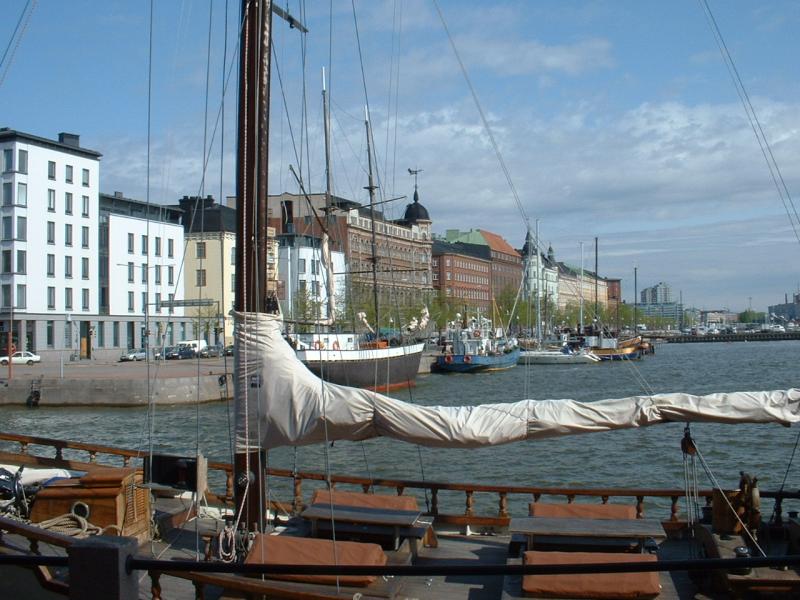 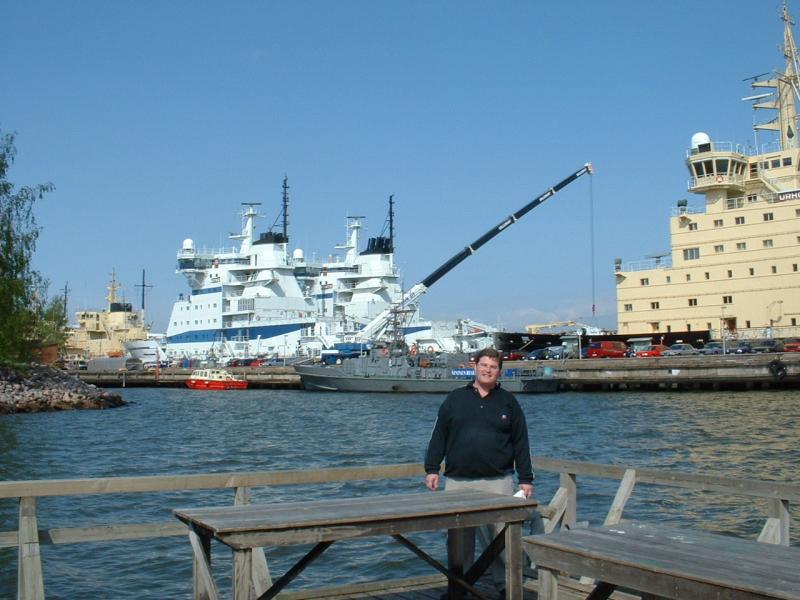 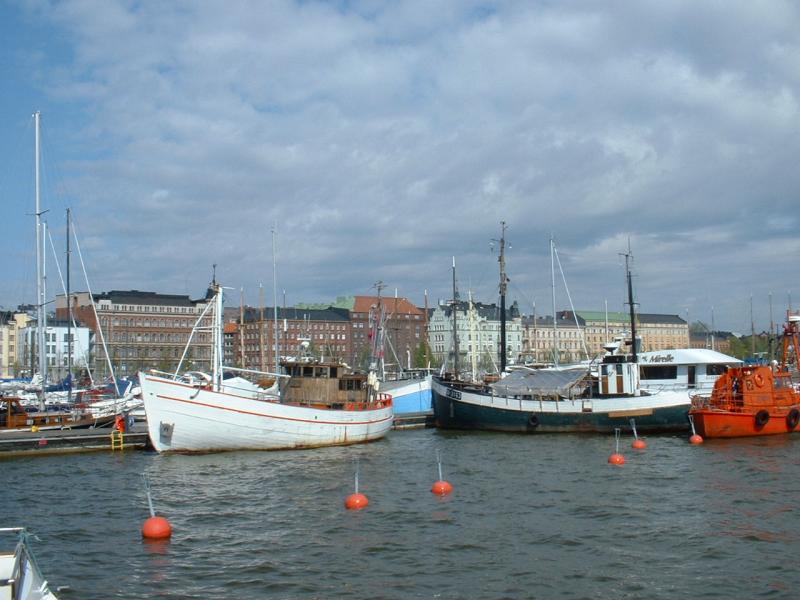 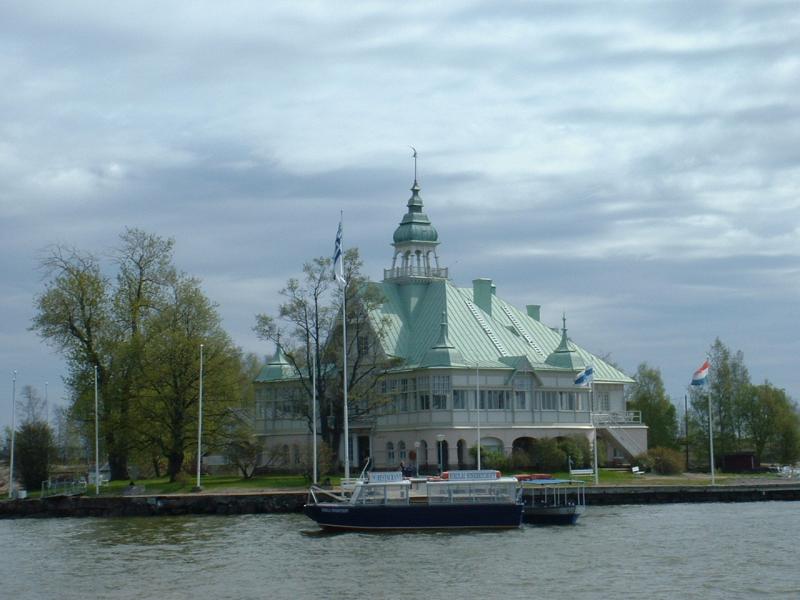 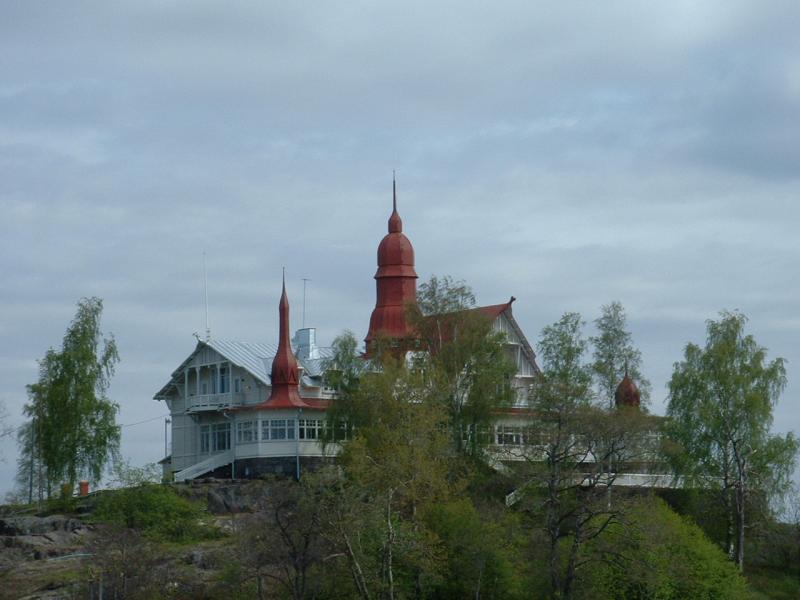 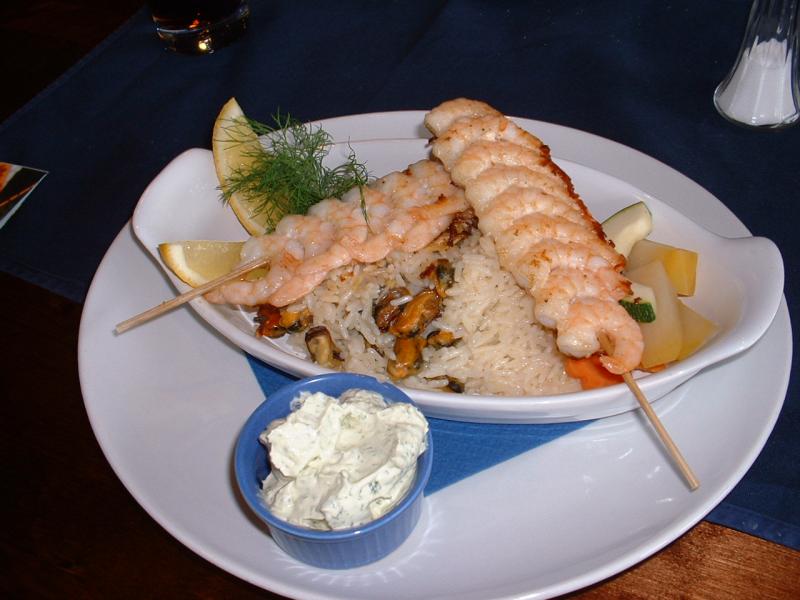 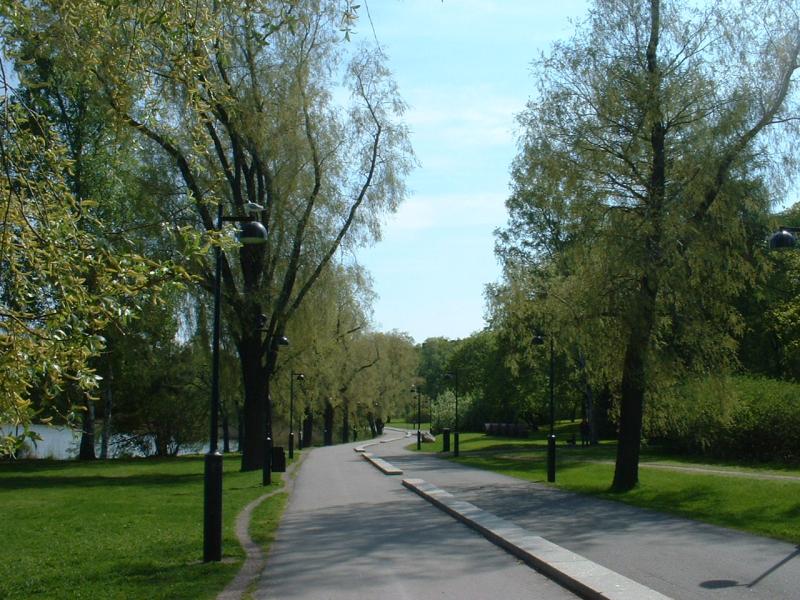 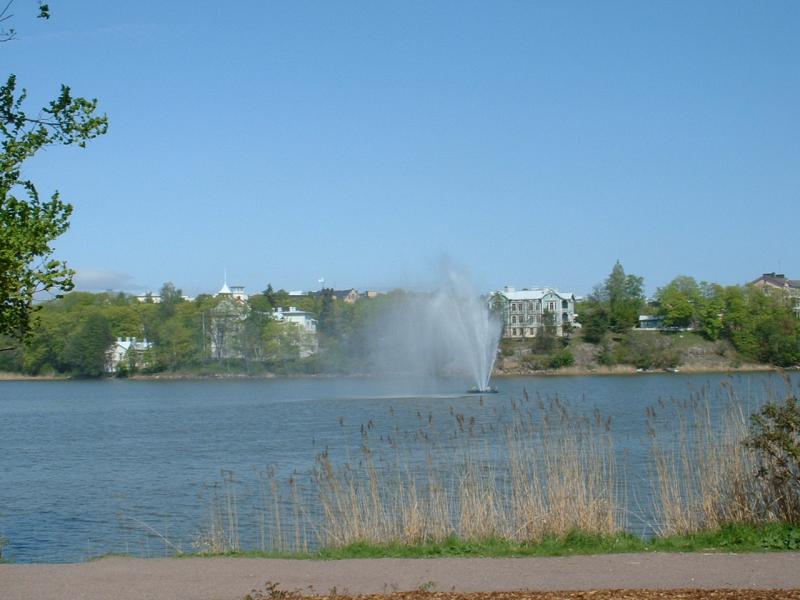 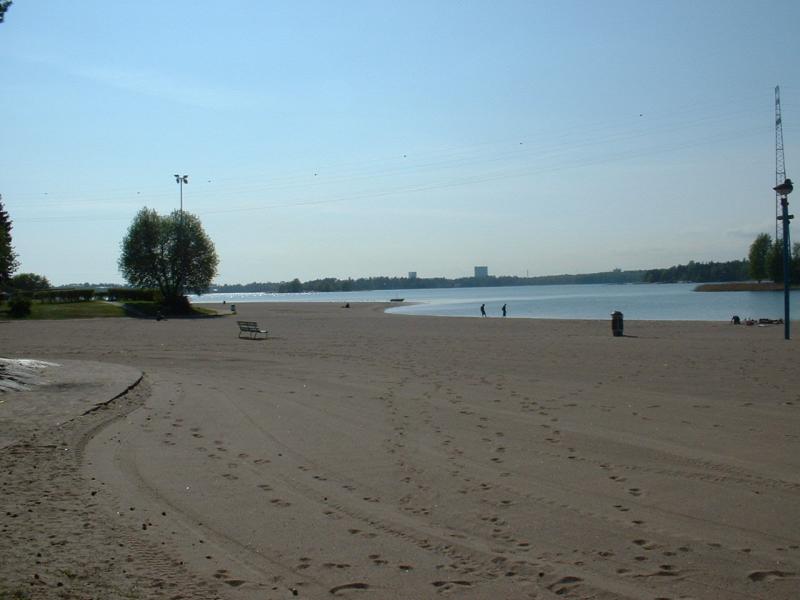 GOZDOVI SO ŠE VEDNO POMEMBNA OSNOVA FINSKEGA GOSPODARSTVA
Gozdovi prekrivajo ¾ ozemlja
Gozd raste počasi, zato je les boljše kakovosti
Načrtno gospodarjenje – omejen posek
Nekoč splavarstvo – tradicionalna oblika transporta lesa
Danes je gozdarstvo močno mehanizirano
Lesna industrija – zahtevnejši izdelki namenjeni izvozu
Papir, karton, kemična industrija
Izvoz tehnologije v druge države
FINSKO GOSPODARSTVO ODLIKUJE INDUSTRIJA VISOKE TEHNOLOGIJE
Tehnološki parki
Zelo uspešni modeli izobraževanja prebivalcev ( najkvalitetnejše šolanje na svetu )
Nokia
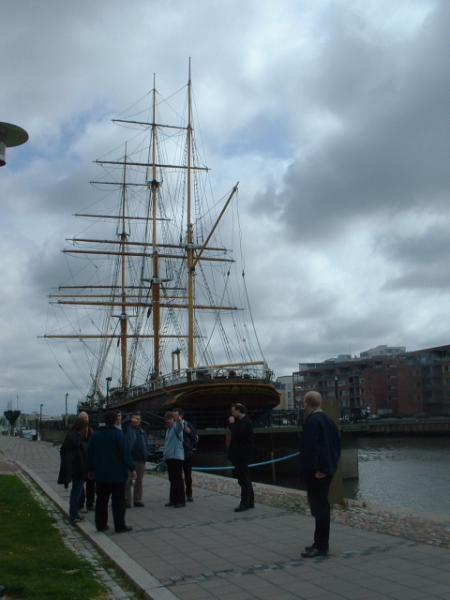 TURKU
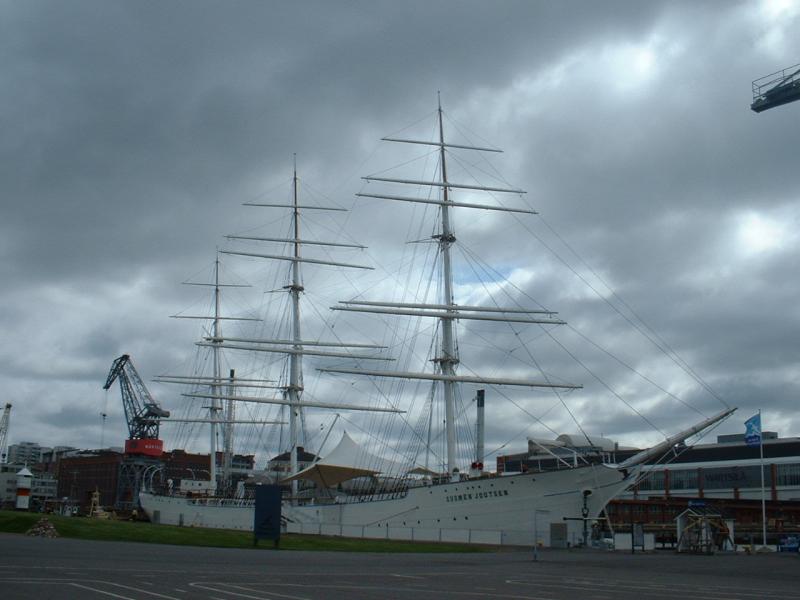 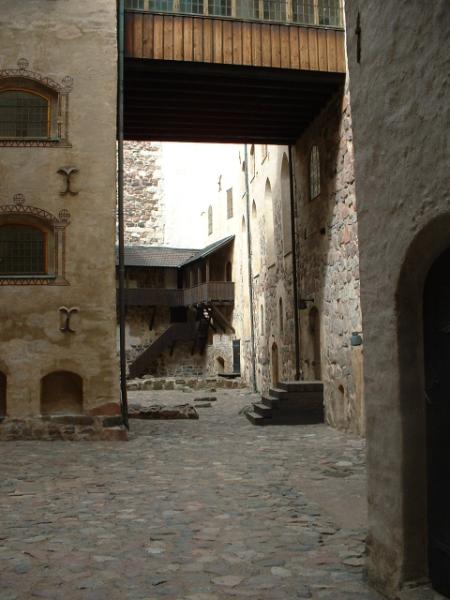 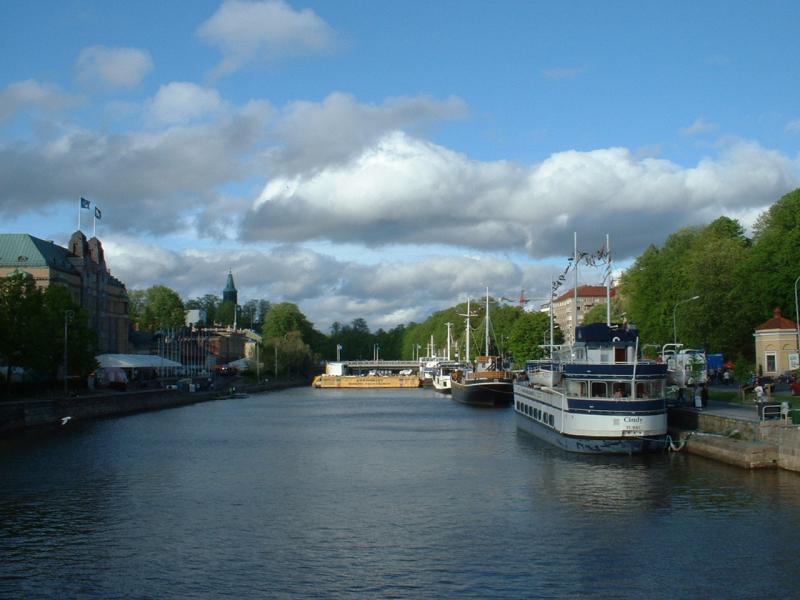 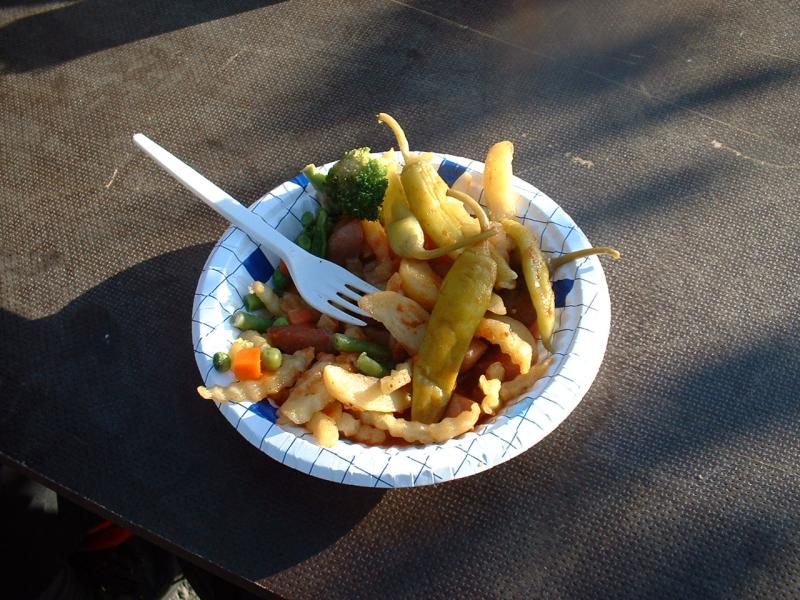 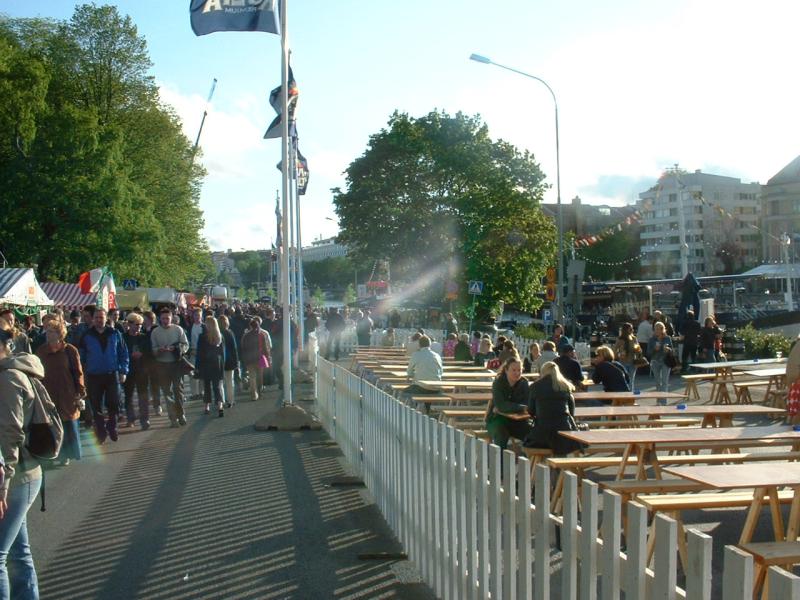 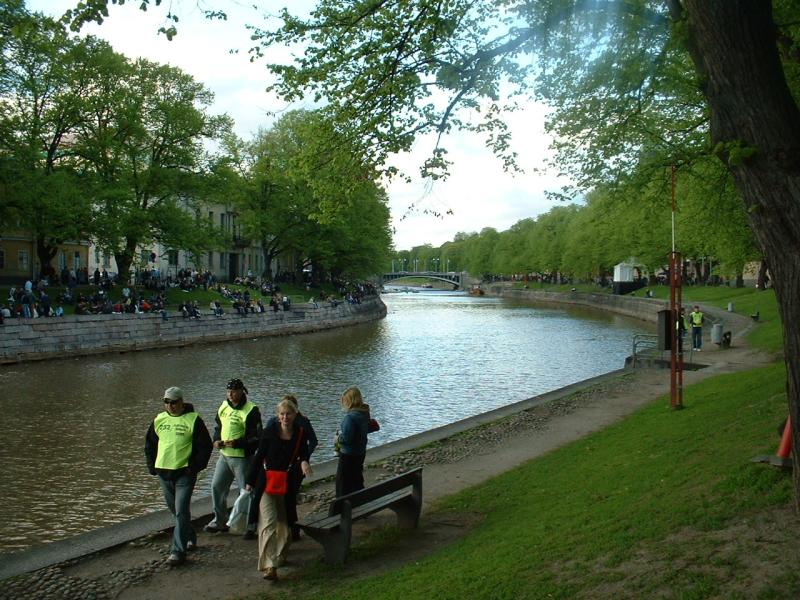